Unit 1
Where did you go on vacation?
SectionA
WWW.PPT818.COM
Review
Where did Lisa go on vacation?
What did she do on the vacation?
Did she……
Discuss the questions with your partner.
Discussion
2a
What do people usually do on vacation?
    They usually __________________
visit the museum on vacation.
2. What activities do you find enjoyable?
    Going fishing. ____________________
Going boating, going paragliding, visiting the countryside
Let’s watch.
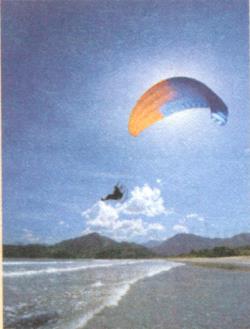 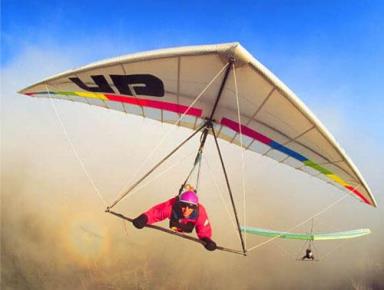 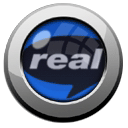 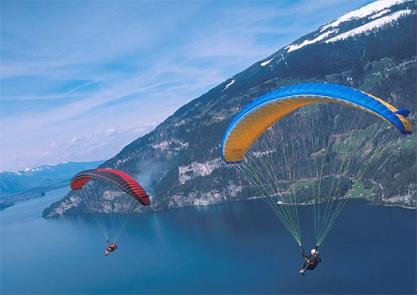 PPT模板：www.1ppt.com/moban/                  PPT素材：www.1ppt.com/sucai/
PPT背景：www.1ppt.com/beijing/                   PPT图表：www.1ppt.com/tubiao/      
PPT下载：www.1ppt.com/xiazai/                     PPT教程： www.1ppt.com/powerpoint/      
资料下载：www.1ppt.com/ziliao/                   范文下载：www.1ppt.com/fanwen/             
试卷下载：www.1ppt.com/shiti/                     教案下载：www.1ppt.com/jiaoan/               
PPT论坛：www.1ppt.cn                                     PPT课件：www.1ppt.com/kejian/ 
语文课件：www.1ppt.com/kejian/yuwen/    数学课件：www.1ppt.com/kejian/shuxue/ 
英语课件：www.1ppt.com/kejian/yingyu/    美术课件：www.1ppt.com/kejian/meishu/ 
科学课件：www.1ppt.com/kejian/kexue/     物理课件：www.1ppt.com/kejian/wuli/ 
化学课件：www.1ppt.com/kejian/huaxue/  生物课件：www.1ppt.com/kejian/shengwu/ 
地理课件：www.1ppt.com/kejian/dili/          历史课件：www.1ppt.com/kejian/lishi/
paragliding
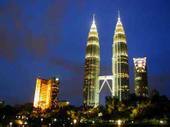 Malaysia
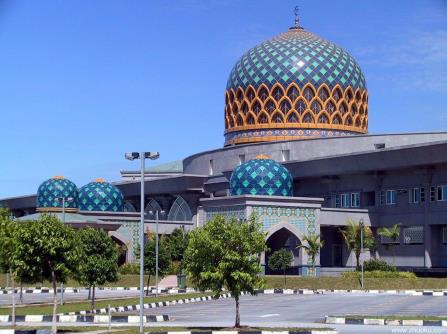 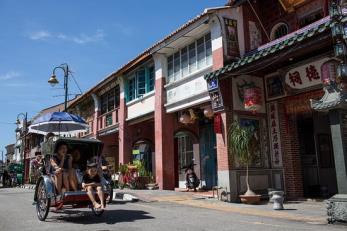 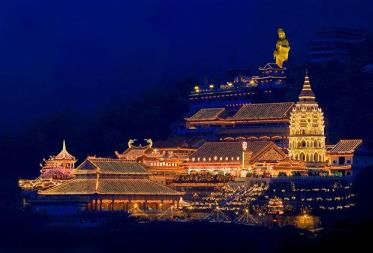 Weld Quay 海墘街
Penang Hill 槟城山
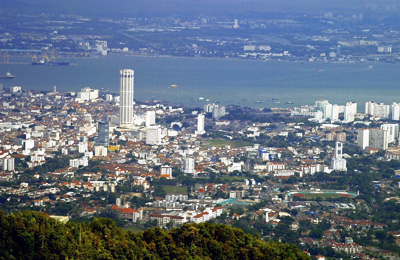 Georgetown 乔治市
New words
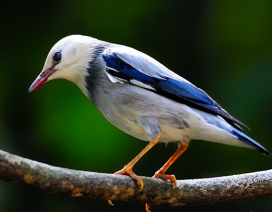 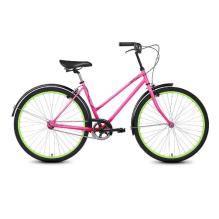 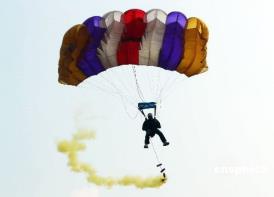 bicycle
paragliding
bird
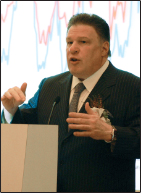 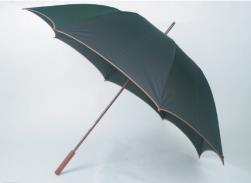 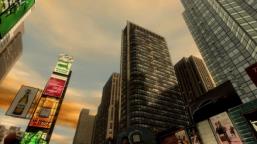 umbrella
building
trader
Reading
Read Jane’s diary entries about her vacation quickly and answer the questions.
2b
Did Jane have a good time on Monday?
 ________________________________
2. What about on Tuesday?   __________________________________
Yes, she did.
She didn’t have a good time on Tuesday.
Read Jane’s diary entries again. Fill in the chart.
2c
Yes
It was exciting.
had Malaysian yellow noodles
Yes
Yes
There are many old buildings.
It was raining really hard.
No
They couldn’t see anything below.
had one bowl of rice and some fish
Yes
Read the first diary entry and find the answers to the following questions.
1.Who did Jane go on vacation with?
2.Where did they arrive in the morning?
3.How was the weather?
4.What did they have for lunch? Did they like it?
5.Where did they go in the afternoon?
  How did they go there? 
6.Did they have a good time in the afternoon?
Monday , July 15th
I arrived in Penang in Malaysia this morning with my family. It was sunny and hot, so we decided to go to the beach near our hotel. My sister and I tried paragliding. I felt like I was a bird. It was so exciting! For lunch , we had something very special---- Malaysian yellow noodles. They were delicious! In the afternoon, we rode bicycles to Georgetown .
There  are a lot of new buildings now , but many of the old buildings are still there. In Weld Quay , a really old place in Georgetown , we saw the houses of the Chinese traders from 100 years ago. I wonder what life was like here in the past . I really enjoyed walking around the town.
1.arrive in /at
 in后面接大的地方
at后面接小的地方
 
eg.
arrive in Beijing 
arrive at school
arrive at the park

Jane arrived ___Shanghai on Monday morning. 
A. at B. from C. on D. in
D
2. so we decided to go to the beach near our hotel.
1) decide to do sth. 决定干某事
e.g. They decided to go to Hainan on vacation.
I decided to go to Guizhou for summer vacation.
2) decide not to do sth 决定不做某事
e.g. 我决定再也不课堂上睡觉了．
I decided not to sleep in class again.
3.My sister and I tried paragliding.
 try v.&n. 尝试，努力
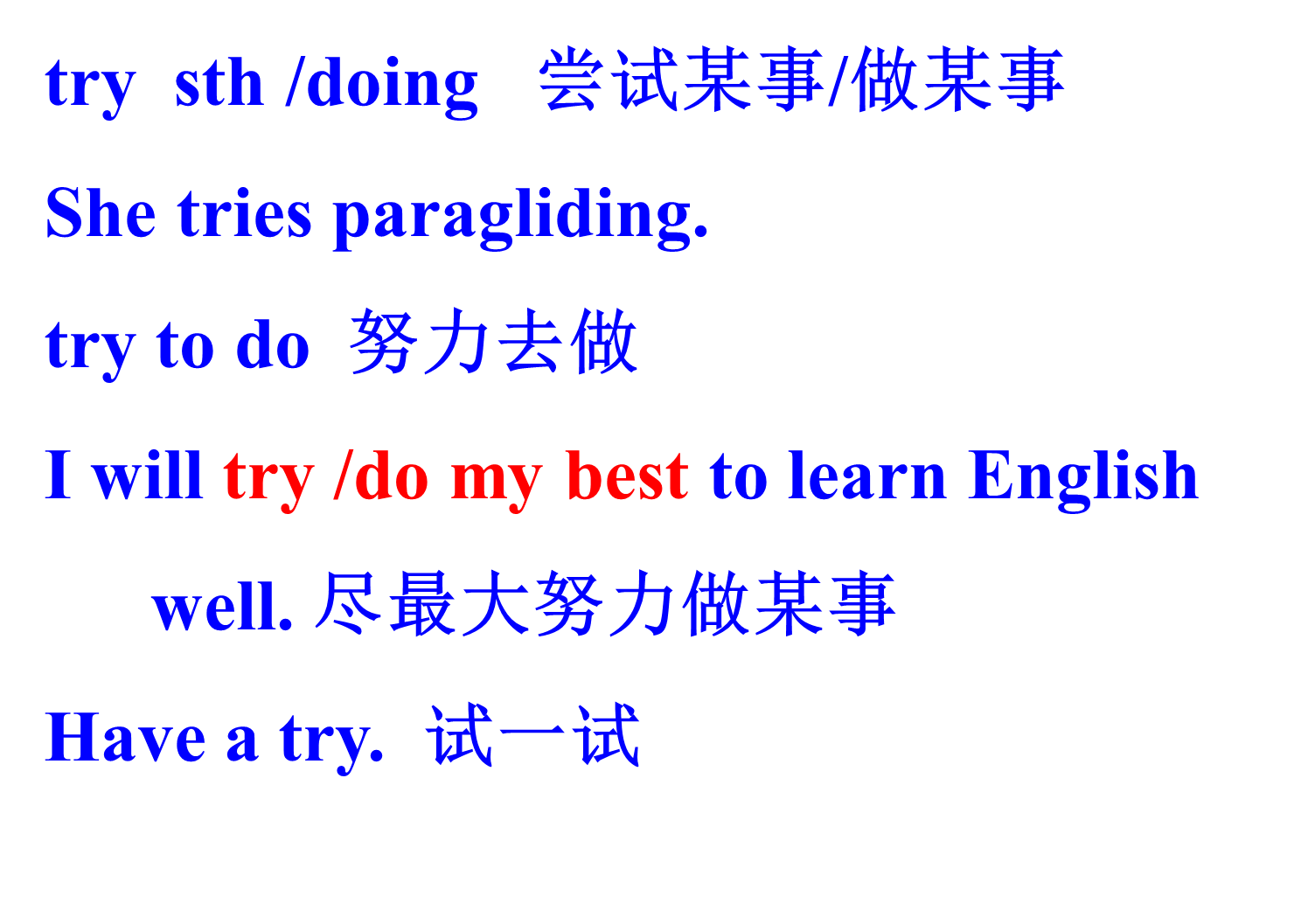 4. We saw the house ___ the Chinese traders ___ 100 years ago.
   A. of; of         B. from; from  
   C. of; from     D. from; of
C
100 years ago
一百年前
5. I wonder ________ in the past.
   A. what was life like         
   B. what life was like
   C. how was life
B
v. 想知道；琢磨；
    惊讶；惊叹
wonder=want to know
I wondered why she arrived so late.
6. I _______ (觉得好像)I was a bird.
    
e.g. I feel like I’m walking through the history.
       我感觉好像是倘佯在历史的长河中。
felt like
觉得好像
1）feel like＋名词，意为“觉得好像……”。 
It feels like rain soon．好像马上就要下雨了。 

2）feel like doing=want to do想做什么事情 
 I don't feel like walking very much today. 我今天不太想散步。  
 I don't feel like eating anything now. 我现在什么都不想吃。
Careful-Reading
Read the second diary entry carefully . Answer the questions:


1.Where did Jane go on Tuesday?
2.How was the weather?
3.What did they eat?
1.Where did Jane go on Tuesday?
2.How was the weather?
3.What did they eat?
Tuesday , July 16th
What a difference a day makes! My father and I decided to go to Penang Hill today. We wanted to walk up to the top, but then it started raining a little so we decided to take the train. We waited over an hour for the train because there were too many people .
When we got to the top , it  was raining really hard . We didn’t have an umbrella so we were wet and cold It was terrible ! And because of the bad weather , we couldn’t see anything below. My father didn’t bring enough money , so we only had one bowl of rice and some fish. The food tasted great  because I was so hungry!
1. What a difference a day makes!
  一天的差异是多么大呀！
difference     n.
different       adj.
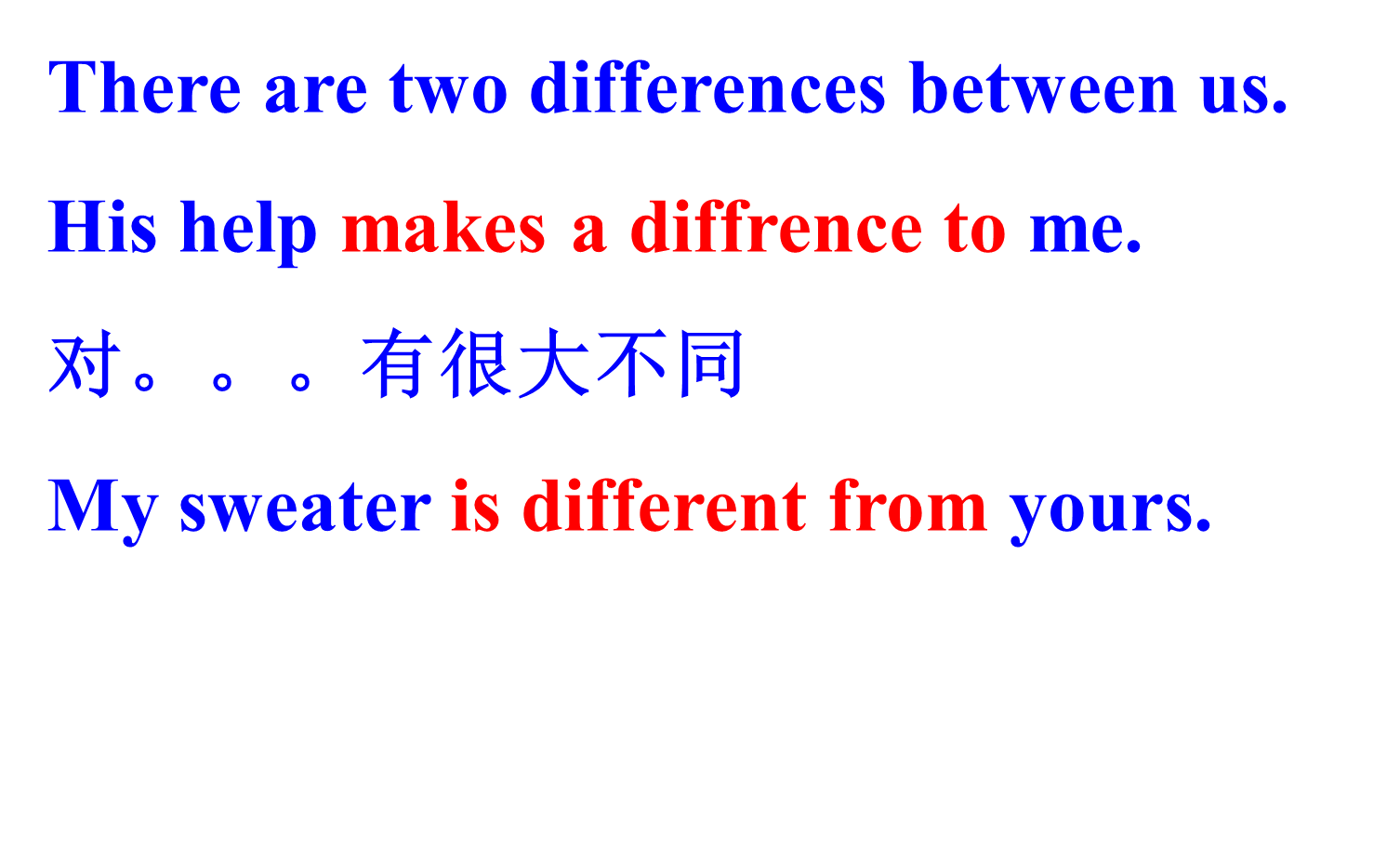 more than  an  hour
2. We waited ____ ____ ___ ____ (一个多小时) for the train because there were too many people.
wait for 等待
wait for me
wait for the train
wait+时间 for…花了多长时间等…
over
more than
=
3. too many+复数名词     太多.....
too much+ 不可数名词   太多....
much too +形容词或副词   非常;太 

e.g.
There were too many people in the park on weekends.周末公园里太多人了
There is too much rain. 雨水太多了。
The shoes are much too small for me. 这鞋子我穿太小了。
4. They didn’t go fishing because the weather was bad.(同义句)
   They didn’t go fishing ______ ____ _____ _____ ________.
 因为天气不好所以他们没有去钓鱼。
[辨析] because 与 because of ：
 because + 句子
because of+名词、代词、名词性短语
because of   the     bad     weather
e.g. 他因为生病而没有上学。 
  He didn’t go to school__________ he was ill.     
   He didn’t go to school _________ his illness.
because
because of
5.below 意为“在……下面，到……下面”
[辨析] below与under的区别： 
below指某物处于较低的地方，但不一定
是正下方;  under指处于某物的正下方。
e.g. 1.我们在月下。We are below the moon. 
      2.那名男孩子站在树下。
      The boy stood under the tree.
6.My father didn't bring enough money.
   enough 作为形容词，意为“充足的，足够的，充分的”

e.g. You have enough time to get there 
     on time.  你有足够多的睡觉按时到达那里。
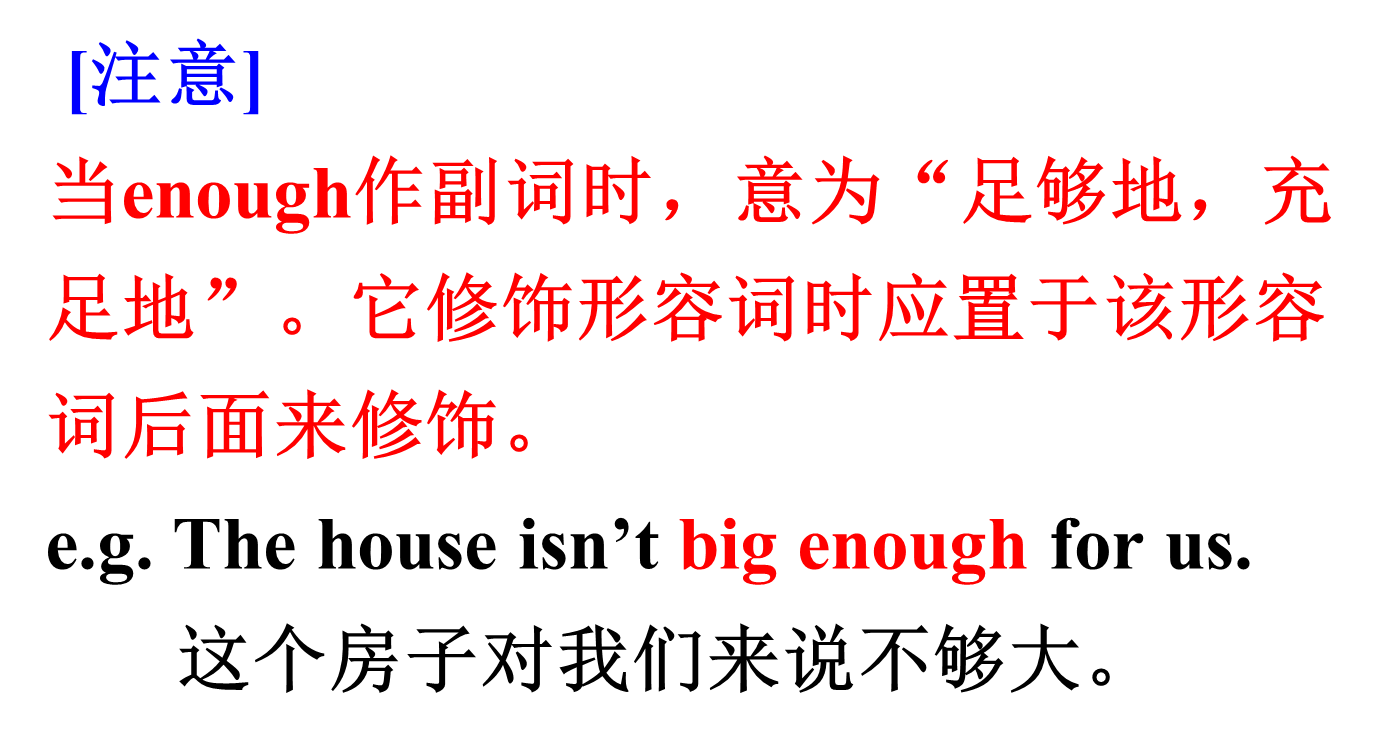 old   enough
You are______   _____to look after yourselves.
Complete the conversation about Jane’s trip to Penang using the information in the diary entries.
2d
Anna: Hi, Jane. Where did you go on 
            vacation last week?  
Jane:  I ______ to Penang in _________. 
Anna:  Who _______ you go with? 
Jane:   I went with my _________. 
Anna:  What did you do?
went
Malaysia
did
family
Jane: The weather was hot and _______ on 
           Monday, so we went ____________ on 
           the beach. Then in the afternoon, we 
           _______ bicycles to Georgetown.   
Anna: Sounds great!  
Jane: Well, but the next day was not as good. 
           My ________ and I went to Penang  
           Hill, but the weather _____ really bad  
           and rainy. We ________ a long time for  
           the train
sunny
paragliding
rode
father
was
waited
and we were _____ and cold because we forgot to bring an __________. 
Anna: Oh, no!
Jane: And that’s not all! We also didn’t bring __________ money, so we only had one bowl of rice and some fish.
wet
umbrella
enough
2e
Imagine Jane went to Penang Hill again and had a great day. Fill in the blanks in her diary entry with the correct forms of the verbs in brackets.
Thursday, July 18th
Today ____ (be) a beautiful day. My father and I _____ (go) to Penang Hill again, but this time we _______ (walk) to the top. We _______ (start) at 9:30 a.m. and _____ (see) lots of special Malaysian flowers along the way.
was
went
walked
started
saw
About one hour later, we ________ (stop) and ______ (drink) some tea. Then we _______ (walk) for another two hours before we ____ (get) to the top. I _____ (be) quite tired, but the city _______ (look) wonderful from the top of the hill!
stopped
drank
walked
got
was
looked
Exercise
选词填空。
1. I feel like ______ (going/go) to Hong Kong for vacation next summer vacation. 
2. He’s not going to buy that car   
    _______ (because /because of) it’s too expensive.
going
because
Exercise
3. The train was late _________ (because/ because of) the heavy frog (雾).
because of
4. He is _________ (enough tall/ 
    tall enough) to reach the cup on the desk.
tall enough